Ocular Manifestations of Systemic diseases
        



Dr Ajai Agrawal
Additional Professor,
Department of Ophthalmology,
AIIMS, Rishikesh.
1
Acknowledgement
Kanski’s Clinical Ophthalmology, 8th Ed.(Elsevier)
Endocrinology : Adult and Paediatric. Burch, Henry B.; Bahn, Rebecca S.. Published January 1, 2016. © 2016.
Some of the images used were taken from eyetext.net
2
Learning Objectives
At the end of this class the students shall be able to : 
Describe ocular signs and symptoms associated with selected systemic diseases .
Understand the importance of early detection of ocular features of systemic diseases.
3
Introduction
"The eyes are the window to the soul."
     (English proverb)
Occasionally, eye findings may be the first 
   indication of underlying systemic disease leading
   to early diagnosis and management.
4
Question
Identify the ocular abnormality in the adjoining photograph?
What systemic evaluation would you do in this patient ?
5
Why do eye problems manifest in systemic forms
The eye is linked with rest of the body by-
Development
Blood supply
Meninges and nerve fibres of brain
6
Common Systemic Diseases affecting the Eye
Autoimmune disorders
Haematological abnormalities
Infectious diseases
Endocrine disorders
Muscular disorders
Inherited disorders
7
Autoimmune disorders
8
Rheumatoid  Arthritis
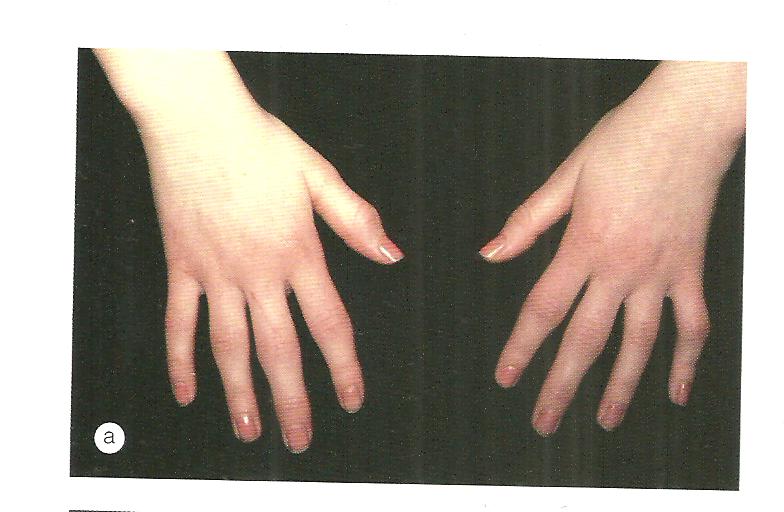 a)Kerato Conjunctivitis Sicca

b)Ulcerative Keratitis

c)Acquired Superior oblique
    tendon sheath syndrome 

d)Scleritis
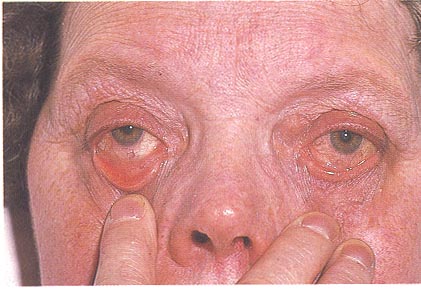 Keratoconjunctivitis Sicca
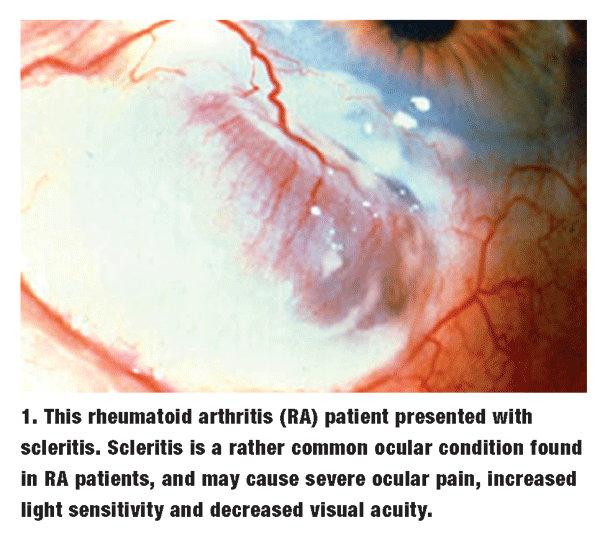 9
Scleritis
Systemic Lupus Erythematosus
a) Kerato Conjunctivitis Sicca (KCS)

b) Scleritis	
 
c) Optic Neuropathy
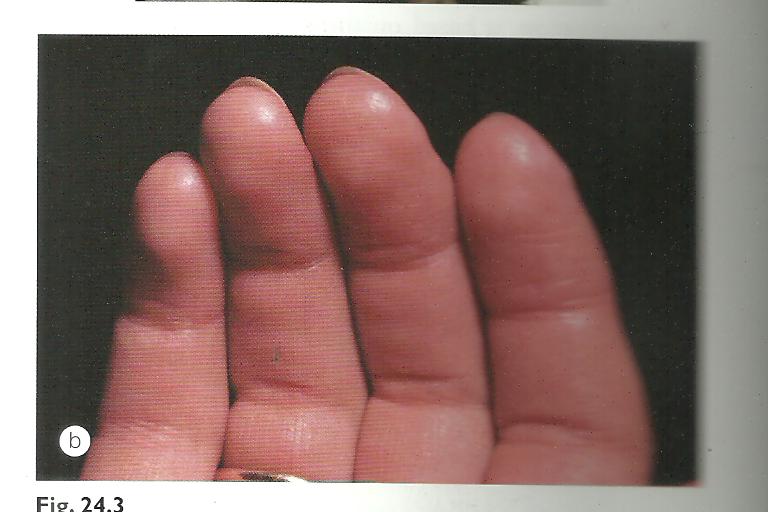 Raynaud phenomenon
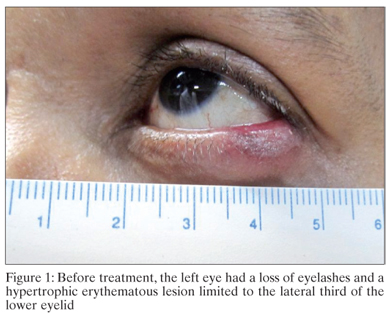 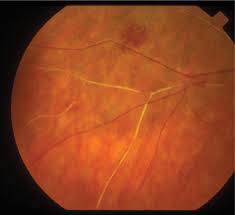 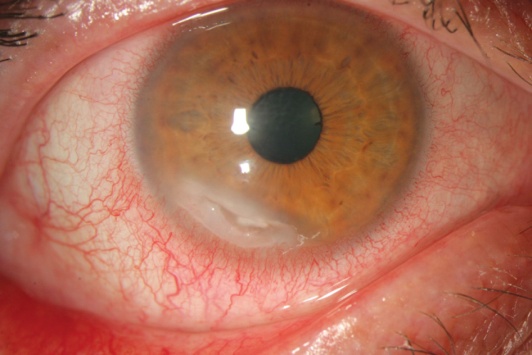 Retinal Vasculitis
Peripheral ulcerative Keratitis
10
Sarcoidosis
30% ocular signs
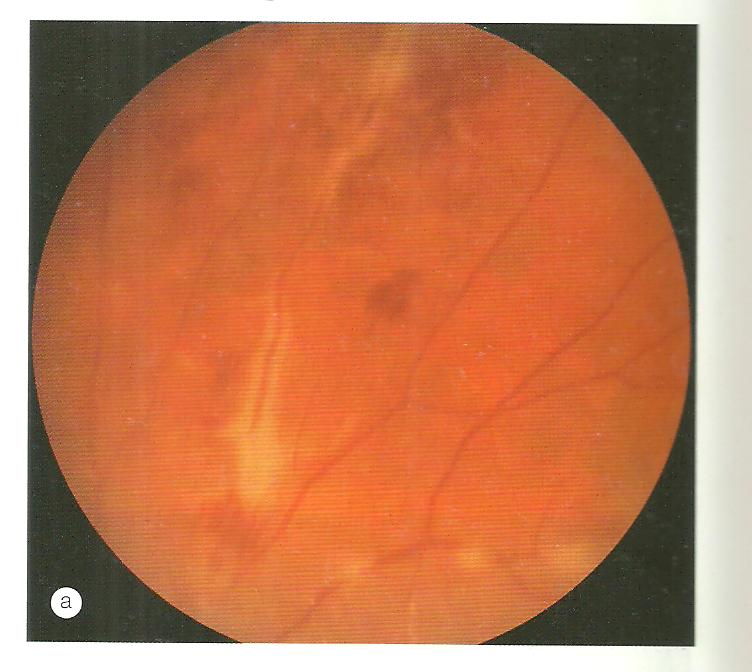 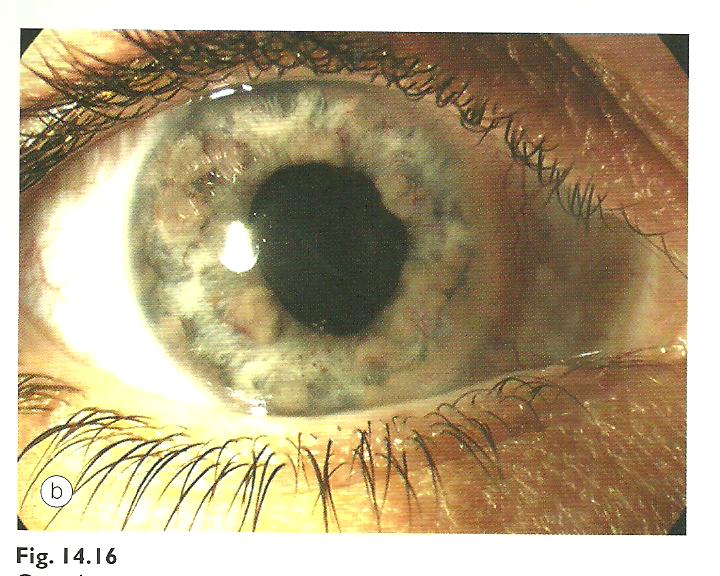 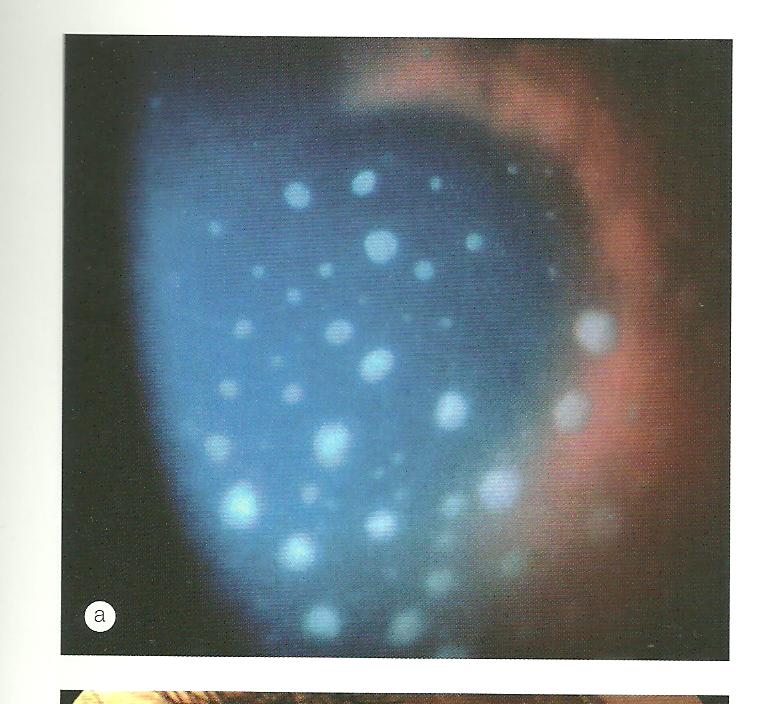 Mutton fat kps
Phlebitis
Iris nodule
11
Sjogren’s Syndrome
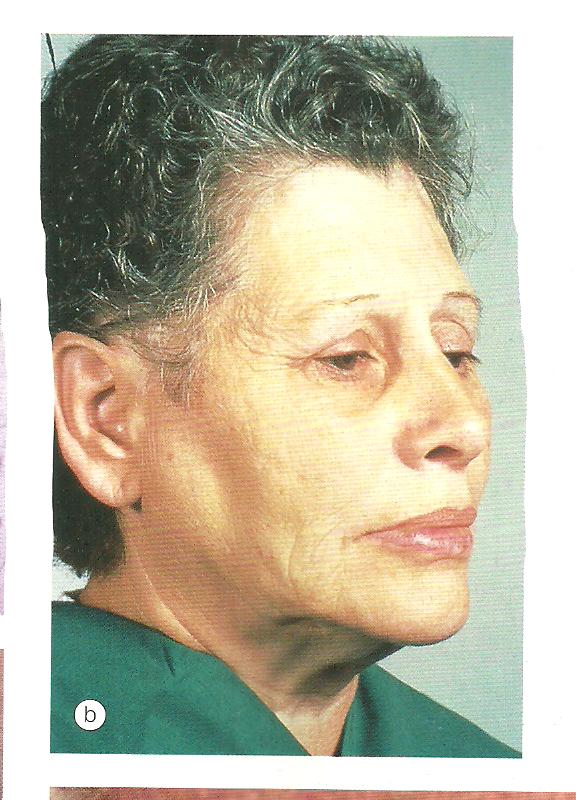 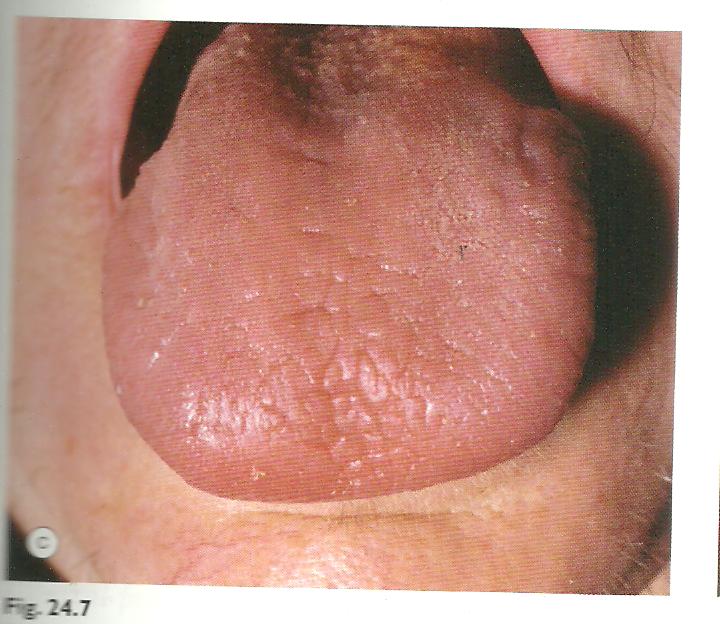 Parotid enlargement
Dry fissured tongue
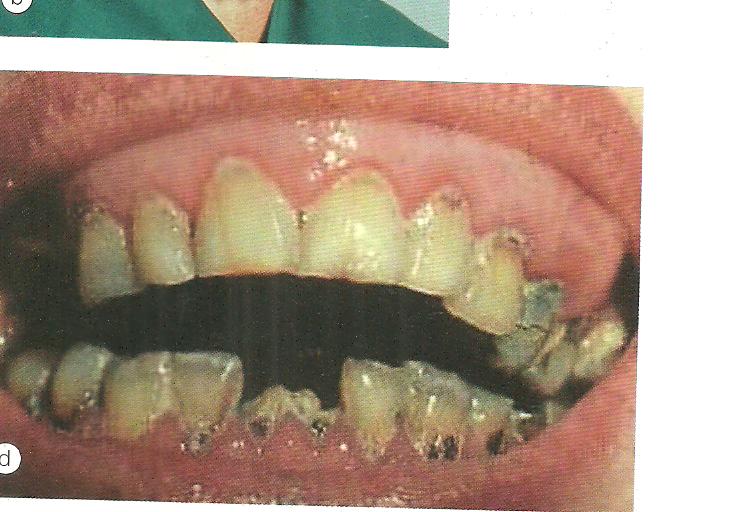 Dental caries
12
Acute anterior uveitis

Scleritis

Symptoms:
Photophobia
• Redness
• Decreased vision
Ankylosing Spondylitis
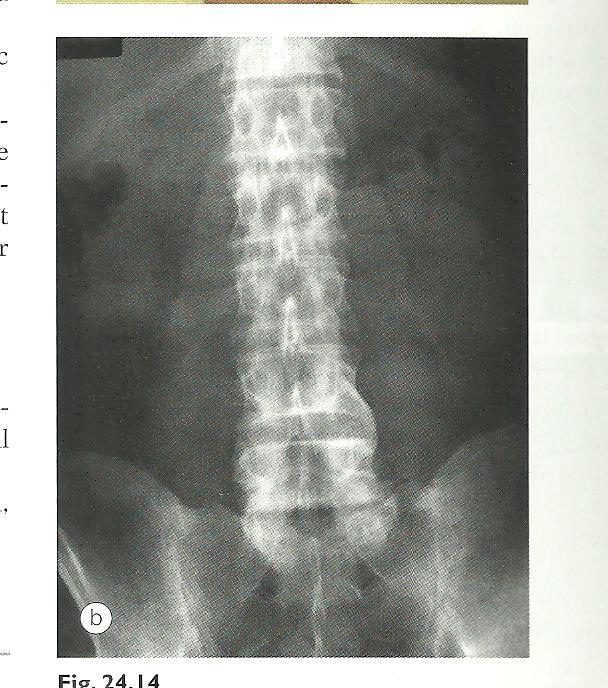 Bilateral sclerosis
Erosion of  sacro-iliac joint
Bony fusion of spine
13
Reiter’s Syndrome
Urethritis
	     Triad	  Conjunctivitis
			Arthritis
Eye Signs
 Conjunctivitis
  Acute anterior uveitis 
  Numular Keratitis
  Episcleritis
  Scleritis
  Papillitis
  Retinal vasculitis
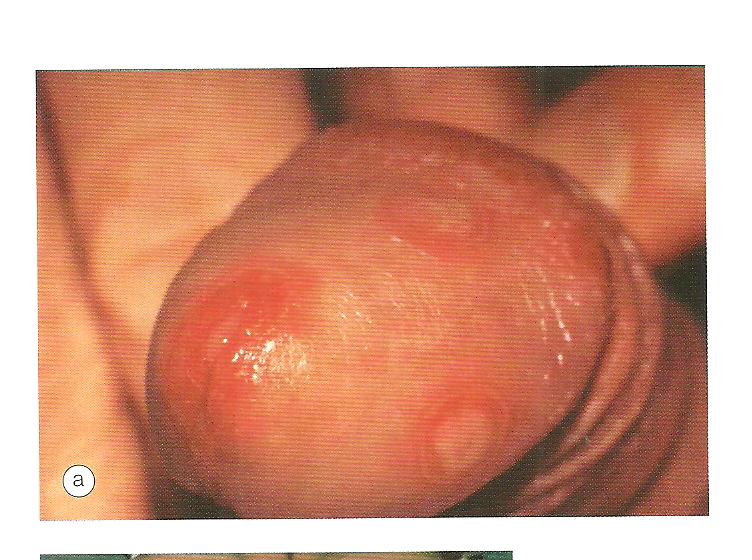 Urethritis
14
Behcet’s Disease
Hypopyon Uveitis
15
Inflammatory Bowel Disease- Ulcerative Colitis
                                                                                            Crohn’s Disease
Ophthalmic manifestations 
 
a)Acute  anterior uveitis
b)Peripheral corneal  
    infiltrates
c)Conjunctivitis
d)Episcleritis
e) Scleritis 
f) Papillitis
g)Retinal Vasculitis
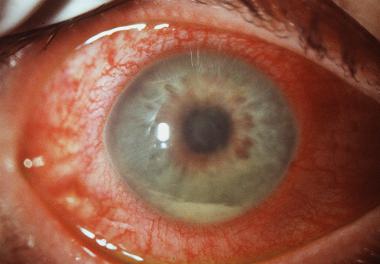 Acute  anterior uveitis
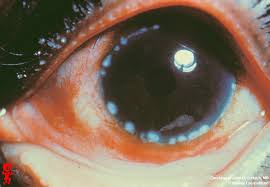 b) Peripheral corneal infiltrates
16
Giant Cell Arteritis
Predilection for  superficial temporal A, ophthalmic A,  posterior 
    Ciliary &  proximal vertebral A

	a) AION (Arteritic)
	b) Cilio-retinal Occlusion
	c) Central retinal artery occlusion
	d) Cotton wool spots
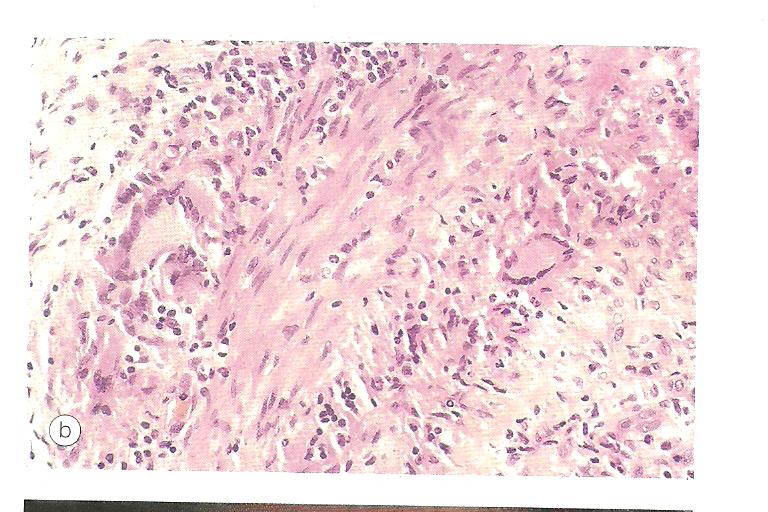 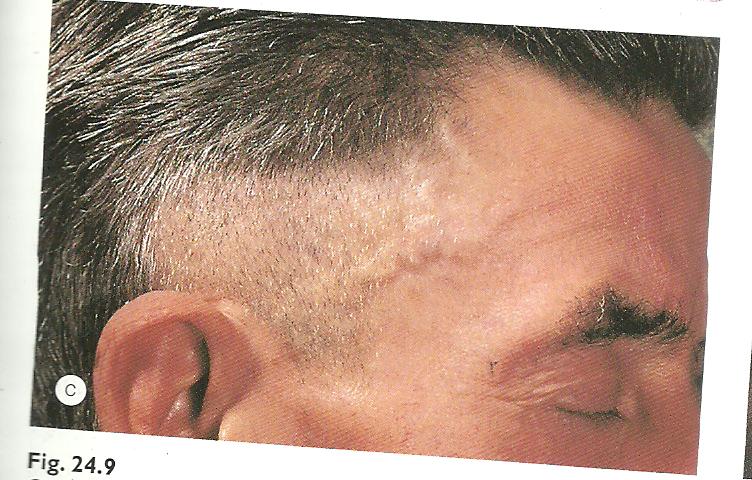 Giant cells & small round cells
Superficial temporal arteritis
17
Vasculitis
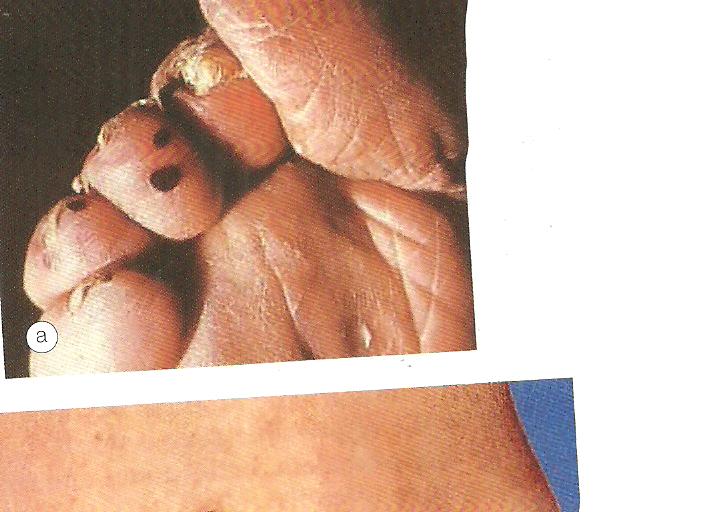 Wegeners  granulomatosis

Polyarteritis  nodosa

Relapsing  
Polychondritis
Dermal infarcts
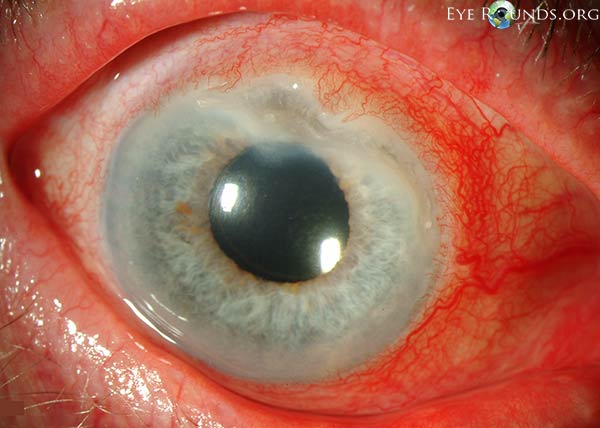 Ocular features-
a) Necrotising scleritis
b) Peripheral ulcerative  Keratitis 
c) Occlusive retinal periarteritis
d) Peripheral ulcerative  Keratitis 
e) Dacryocystitis
f) Scleritis
g) Acute anterior uveitis
Peripheral ulcerative  keratitis
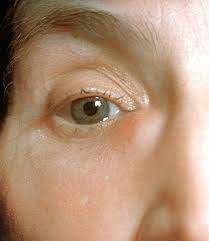 18
Dacryocystitis
Haematological  diseases
19
Haematological diseases
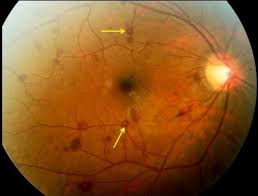 1) Anaemia
   2) Leukaemia
   3) Lymphomas			
   4) Sickle cell Anaemia            
      
   Ocular Presentation:              
   Haemorrhagic Retinopathy
       “ROTHS SPOT”
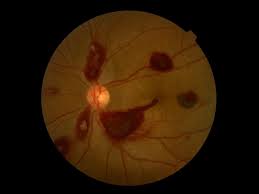 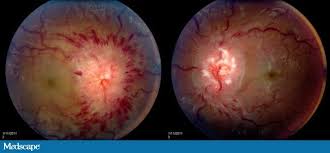 20
Sea fan neovascularisation in sickle cell disesase
21
Infectious diseases
22
Tuberculosis
All Structures of Eye except Lens may be involved

a) Uveitis:          chronic granulomatous anterior uveitis,
                                 multifocal choroiditis
 
b) Eyelids:          lupus vulgaris (nodules surrounded by
                                 erythema)

c) Orbit:               cellulitis,dacryoadenitis,dacryocystitis,
                                  osteomyelitis, abscess
 
d) Conjunctiva: phlyctenular conjunctivitis

e) Cornea:           phlyctenular keratoconjunctivitis,
                                  interstitial keratitis (unilateral, sectorial,
                                  superficial vascularisation)

f) Sclera:              episcleritis, nodular scleritis

g) Retina:            exudative retinitis, Vasculitis

h) Optic nerve:- papilloedema, ON
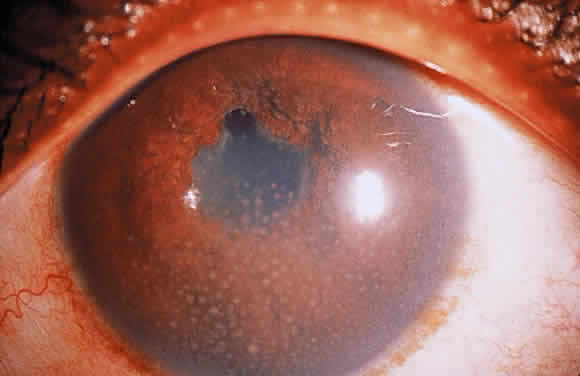 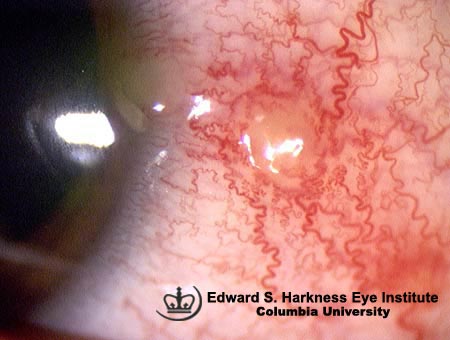 23
Leprosy
a) Facial palsy
b) Madarosis
c) Granulomatous iritis
d) Episleritis/scleritis
e) Secondary Glaucoma
f) Cataract

 Syphilis
Congenital: Acute interstitial keratitis, Diffusely opaque cornea, salt & pepper fundus
Secondary : Iritis, choroiditis, and/or exudates around disc + vessels
Tertiary: Chorioretinitis and/or diffuse neuro-retinitis and vascular sheathing
24
Other Viral Infections associated with  Ocular Diseases
Herpes zoster
Herpes simplex
CMV
Rubella
Measles
AIDS
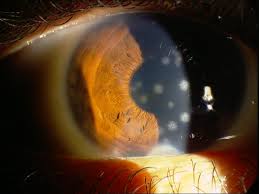 25
AIDS
Kaposi’s sarcoma-
most common tumour
AIDS retinopathy- 50 to 70%
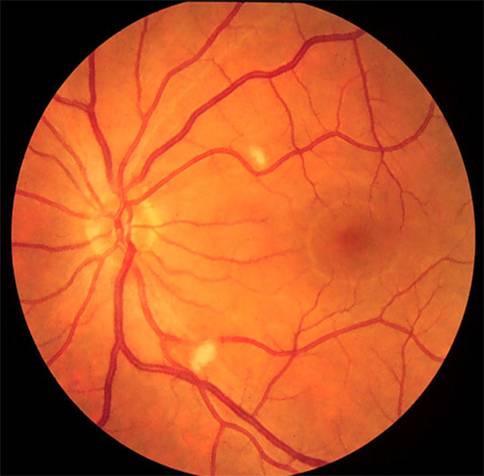 CMV retinitis- most common                        opportunistic infection
Anterior Uveitis
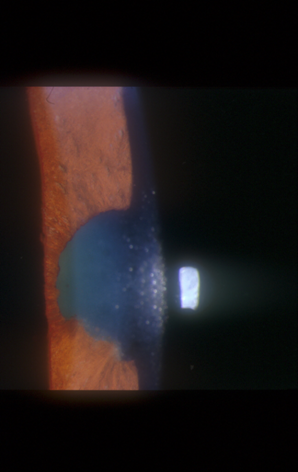 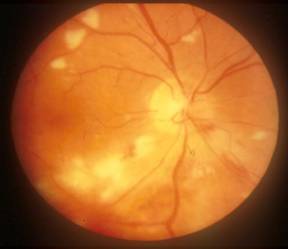 Fungal
Candidiasis- Fluffy white-yellow
 superficial retinal infiltrate, vitritis





Parasitic
Toxoplasmosis              Macular scarring, retinochoroiditis,   vitritis, VR    
                                                            Granuloma
Toxocariasis
Cysticercosis                Cyst
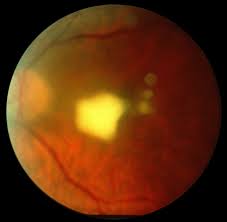 27
Endocrine & Metabolic disorders
28
Endocrine & Metabolic disorders
Diabetes Mellitus
Muco-polysaccharidoses
Wilson’s disease
Homocystinuria
Hyperthyroidism
Hypothyroidism
29
Diabetes mellitus
Refractive error
Infections
Corneal ulcers
Snowflake cataract
Retinopathy
Maculopathy
Optic nerve papillopathy
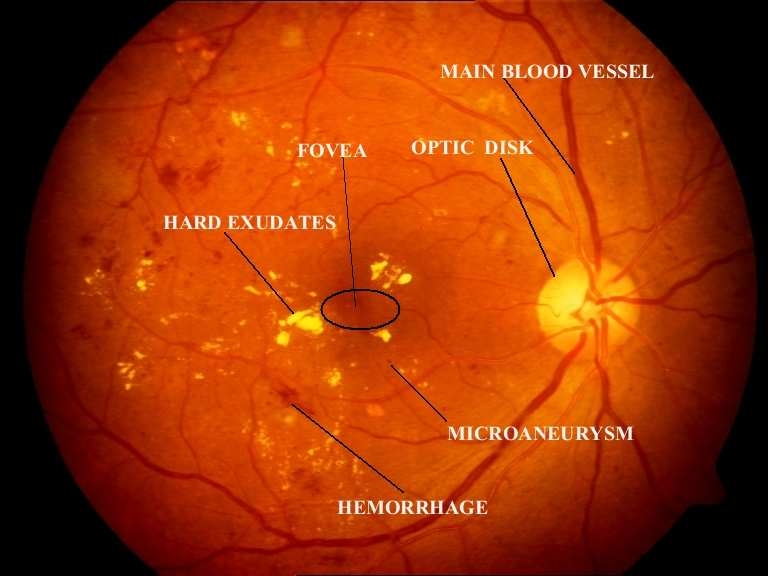 30
THYROID  EYE  DISEASE
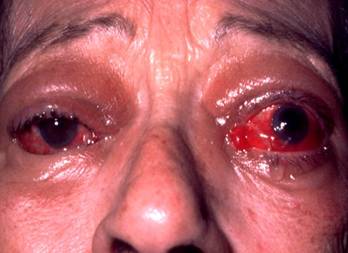 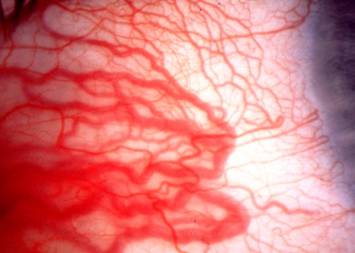 Periorbital and lid swelling
Conjunctival hyperaemia
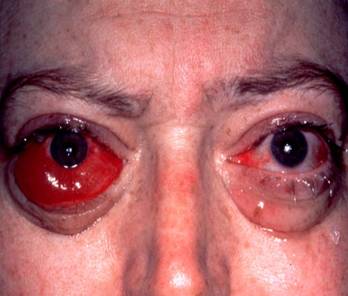 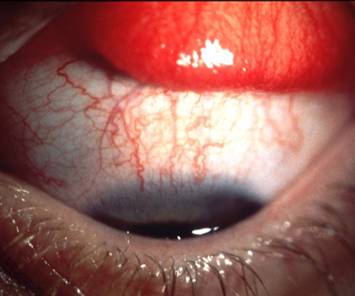 Chemosis
Superior limbic keratoconjunctivitis
31
THYROID  EYE  DISEASE
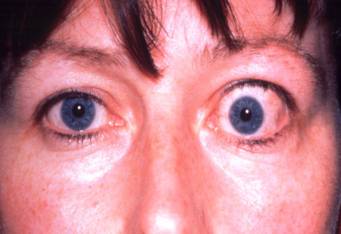 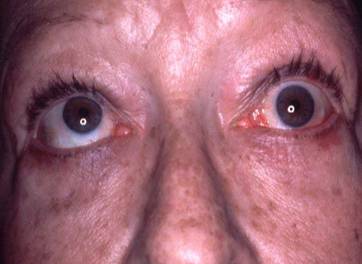 Unilateral lid retraction & proptosis
Restrictive myopathy
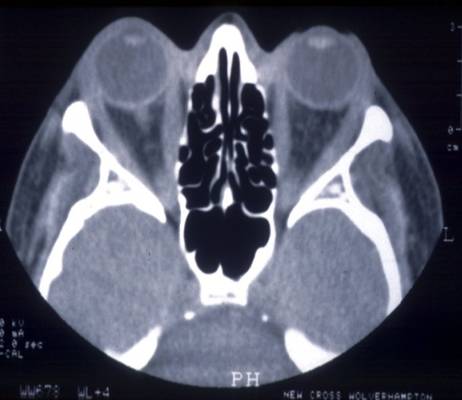 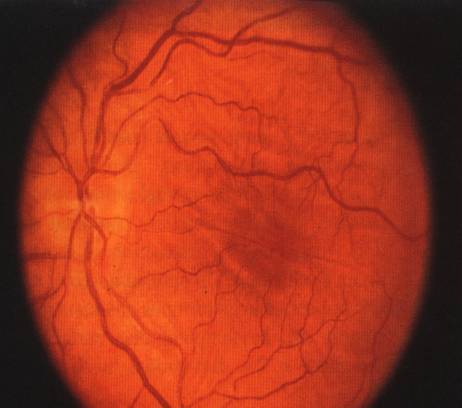 Optic neuropathy
32
Choroidal folds
Muscular disorders
33
Muscular disorders
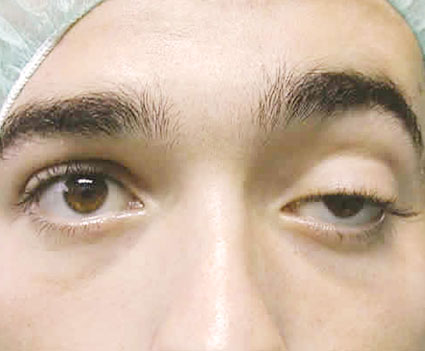 Myasthenia gravis
Muscular dystrophy		


Ocular Manifestations: 
  a) Ptosis
  b) Diplopia,  
  c) Ophthalmoplegia
  d) Cataract
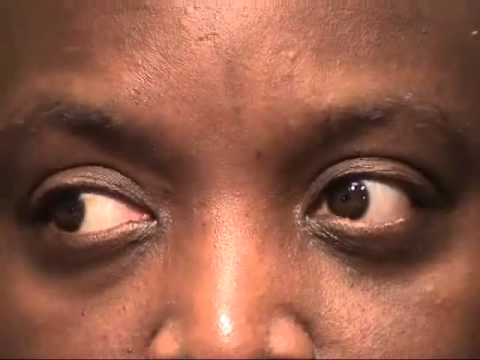 34
Inherited disorders
35
Marfan’s  Syndrome
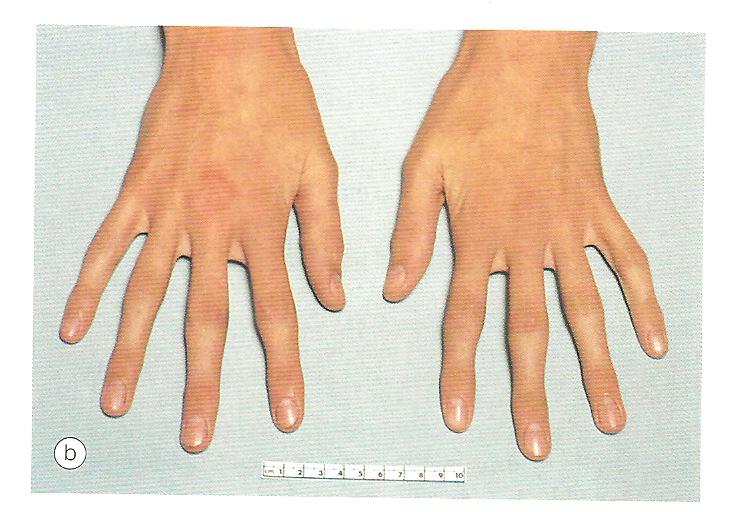 a) Hypoplasia of dilator pupillae
b) Myopia
c) Retinal detachment
d) Microspherophakia 
e) Keratoconus
f)  Cornea Plana
Arachnodactyly
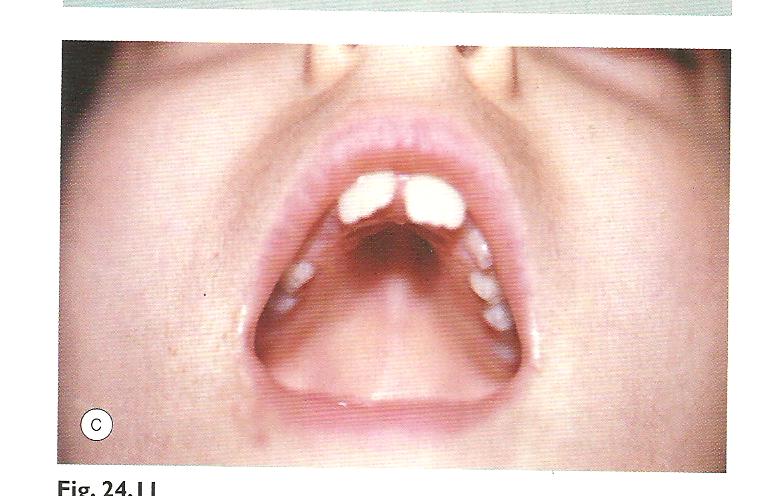 High-arched palate
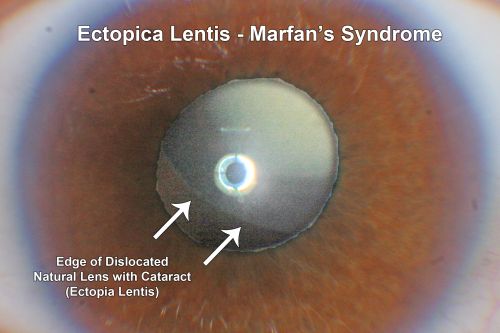 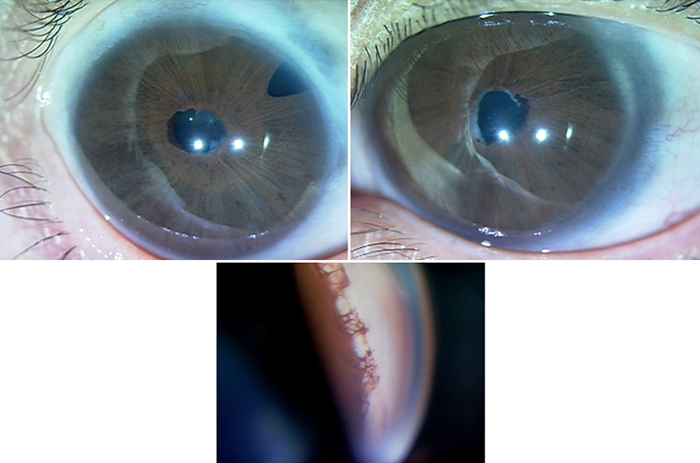 36
Ectopia lentis
Angle anomaly
Stickler Syndrome (Herditary artho-ophthalmopathy)
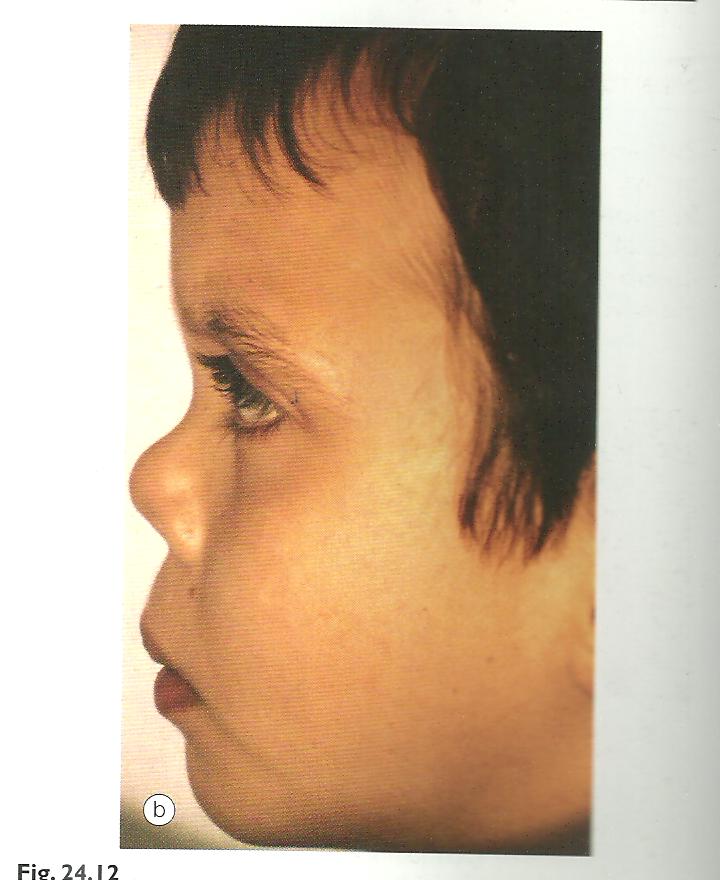 Retinal Detachment    
[commonest  inherited cause in children]
Flat nasal bridge
37
Pseudoxanthoma elasticum
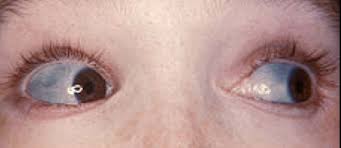 Blue sclera
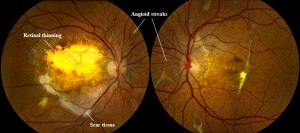 Loose skin folds
Angiod streaks
38
Ehlers - Danlos Syndrome type 6 (Ocular sclerotic)
Ocular fragility
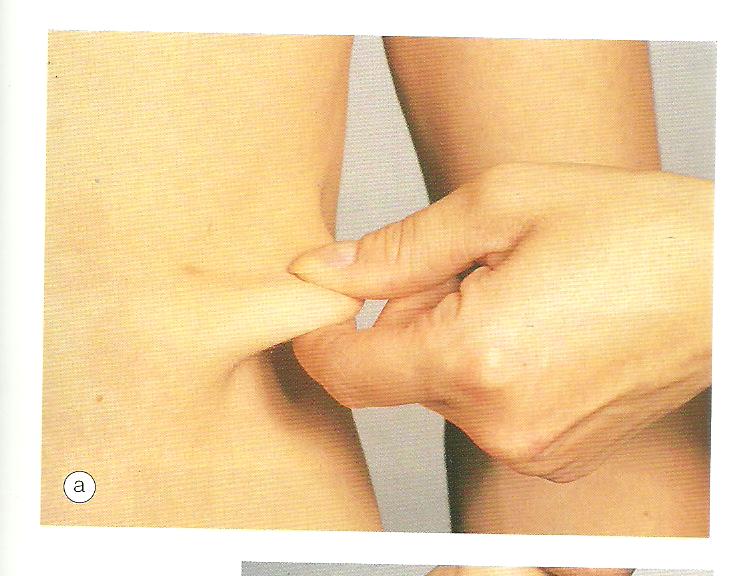 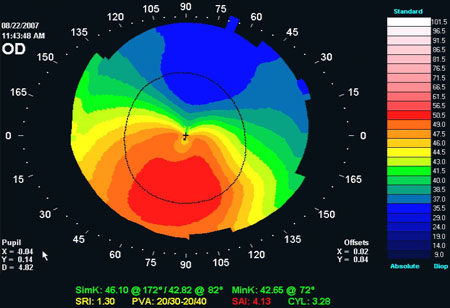 Keratoconus
Hyperelasticity of skin
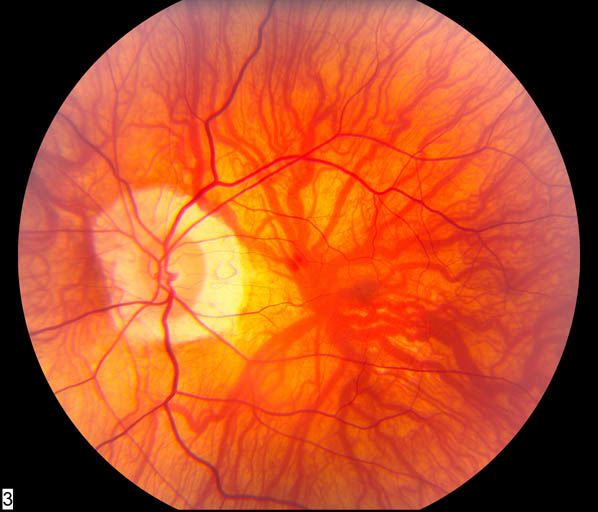 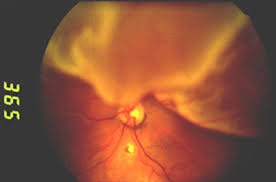 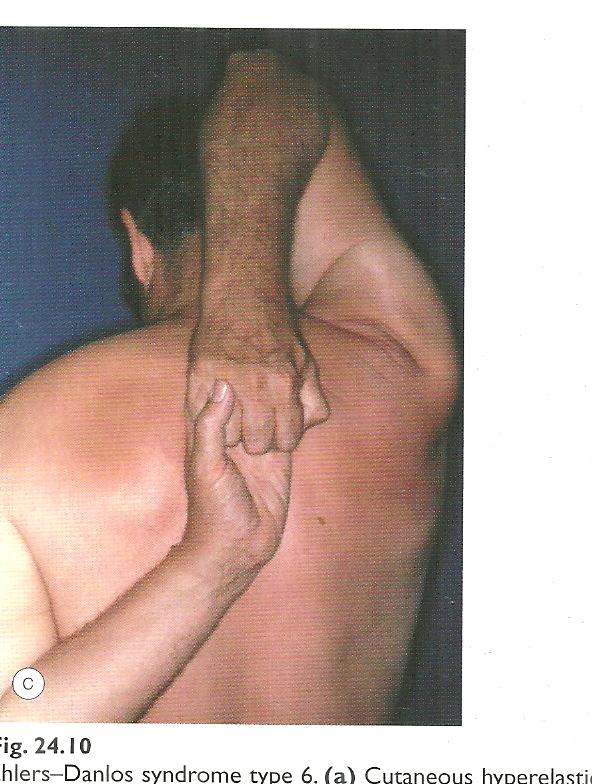 High myopia
RD
Hypermobility of joints
39
PHACOMATOSES  -   Neurofibromatosus-Type I 
                                               (Von Recklinghausen disease)
Most common phacomatosis
Affects 1:4000 individuals
Presents in childhood
Gene localized to chromosome 17q11
Facial hemiatrophy-
Skeletal defects
Nodular
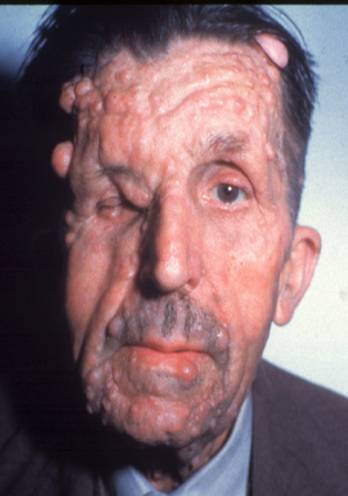 Café-au-lait spots
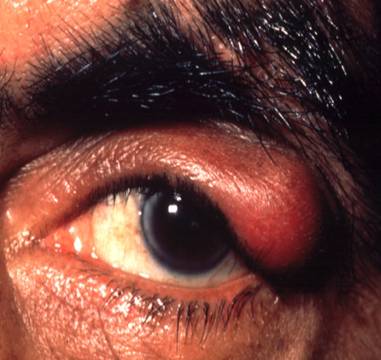 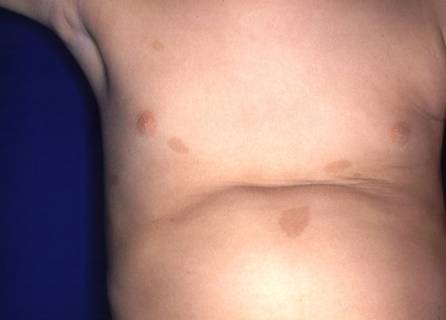 40
Orbital lesions in NF-1
Spheno-orbital encephalocele showing   
 congenital absence of left greater wing  
 of sphenoid bone
 Pulsating proptosis without bruit!
Optic nerve glioma
  (in 15%) 
  invading hypothalamus
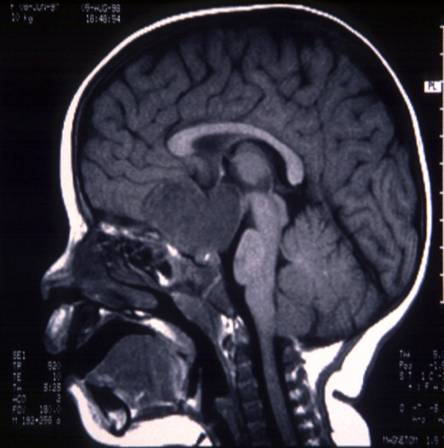 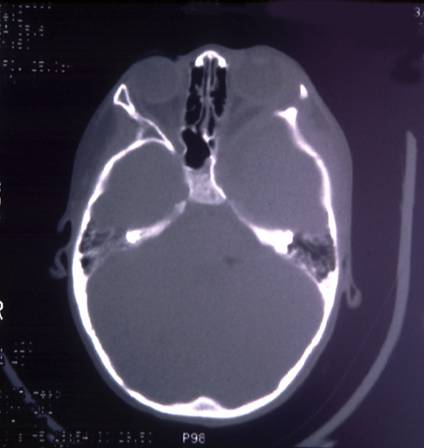 41
Intraocular lesions in NF-1
Lisch nodules
Choroidal naevi
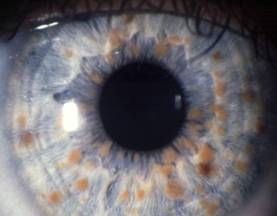 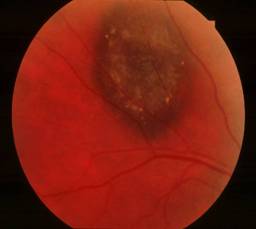 42
Tuberous sclerosis (Bourneville disease)
Autosomal dominant
  Triad - mental handicap
               epilepsy
               adenoma sebaceum
Adenoma sebaceum
Shagreen patches
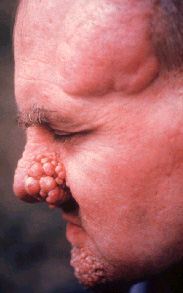 Ash leaf spots
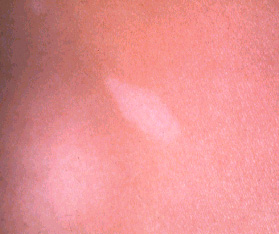 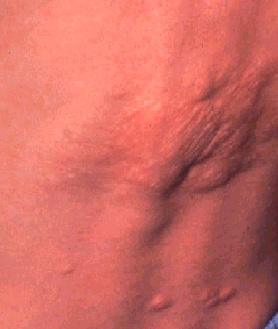 Retinal astrocytomas
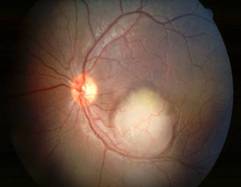 Innocuous tumour present in 50% of patients
43
Von-Hippel-Lindau syndrome
Tumours– renal carcinoma and phaeochromocytoma

Cysts- kidneys, liver, pancreas, epididymis, ovary   and lungs

Polycythaemia

Retinal  capillary haemangioma
Tiny lesion between 
arteriole and venuole
Round orange-red mass
Associated dilatation and 
tortuosity of feeder vessels
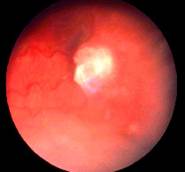 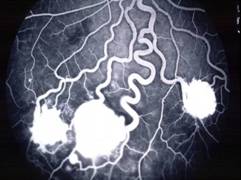 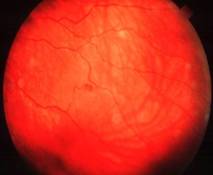 44
Malignancy
45
Malignancy
Metastasis 
   From Breast, lung most common. 
   Usually localize to choroid but extra ocular muscles and optic  
   nerve can be affected.

Lymphoma, leukemia
Choroidal metastasis from breast cancer
47
Summary
Ocular examination plays a significant role in several systemic diseases/disorders.

Ophthalmologists detect/suspect systemic illness for the first time in a patient when they examine the patient for Eye related complaints.
These patients then need Physician/Paediatrician/Neurologist/ Neurosurgeon/ Orthopaedician/Obstetrician opinion for further management.
48
Question
Identify the condition in the adjacent photograph.
What could be the possible causes ?
49
Question
Identify the abnormality .
The patients condition worsens by evening. 
What is the possible diagnosis?
How will you treat this condition?
50
THANK YOU
51